Ấn để đến trang sách
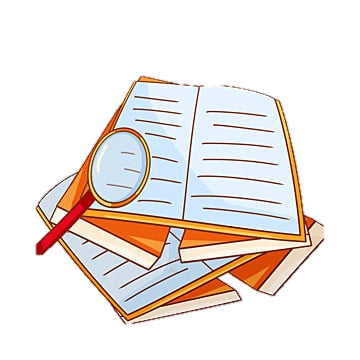 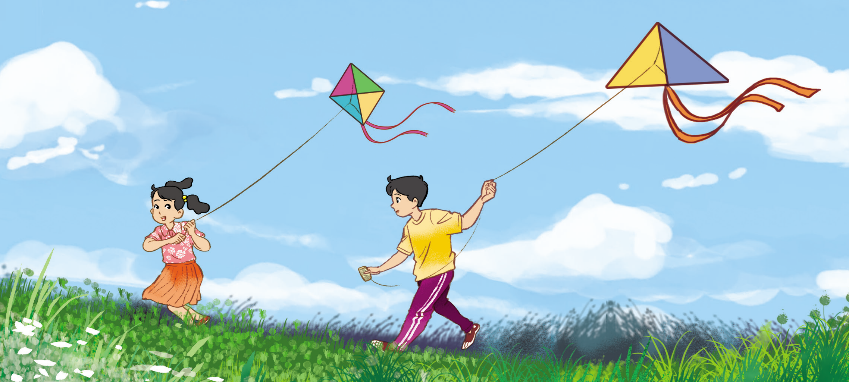 Cánh diều của bạn nam được chia thành hai phần bằng nhau.
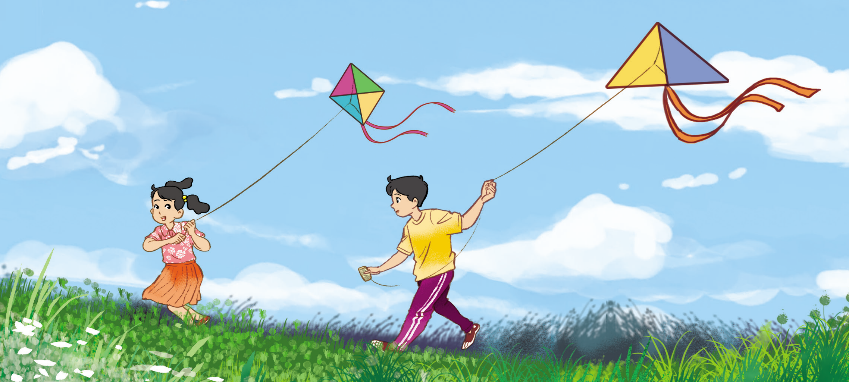 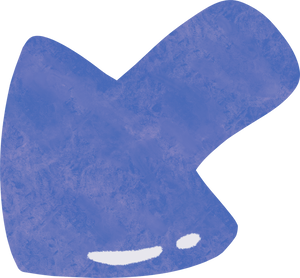 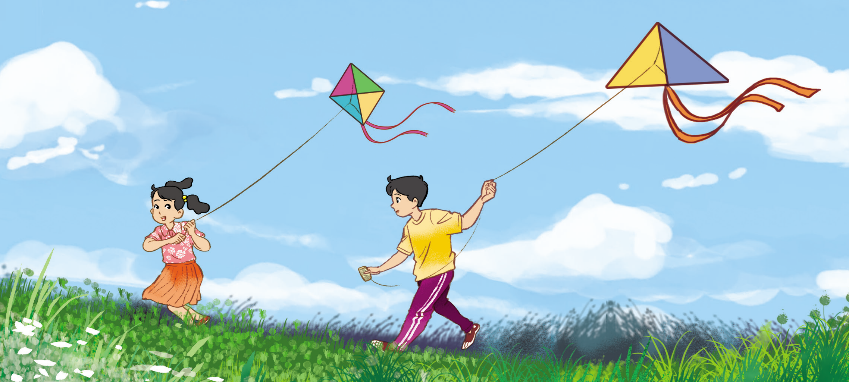 Cánh diều của bạn nữ được chia thành bốn phần bằng nhau.
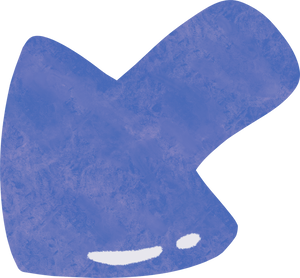 Ấn để đến trang sách
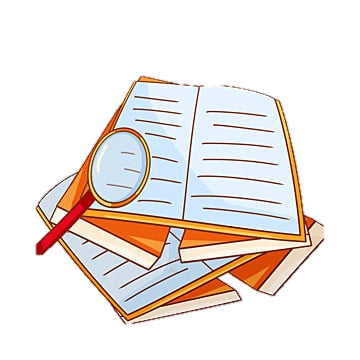 Toán
Bài 26: Một phần hai. Một phần tư
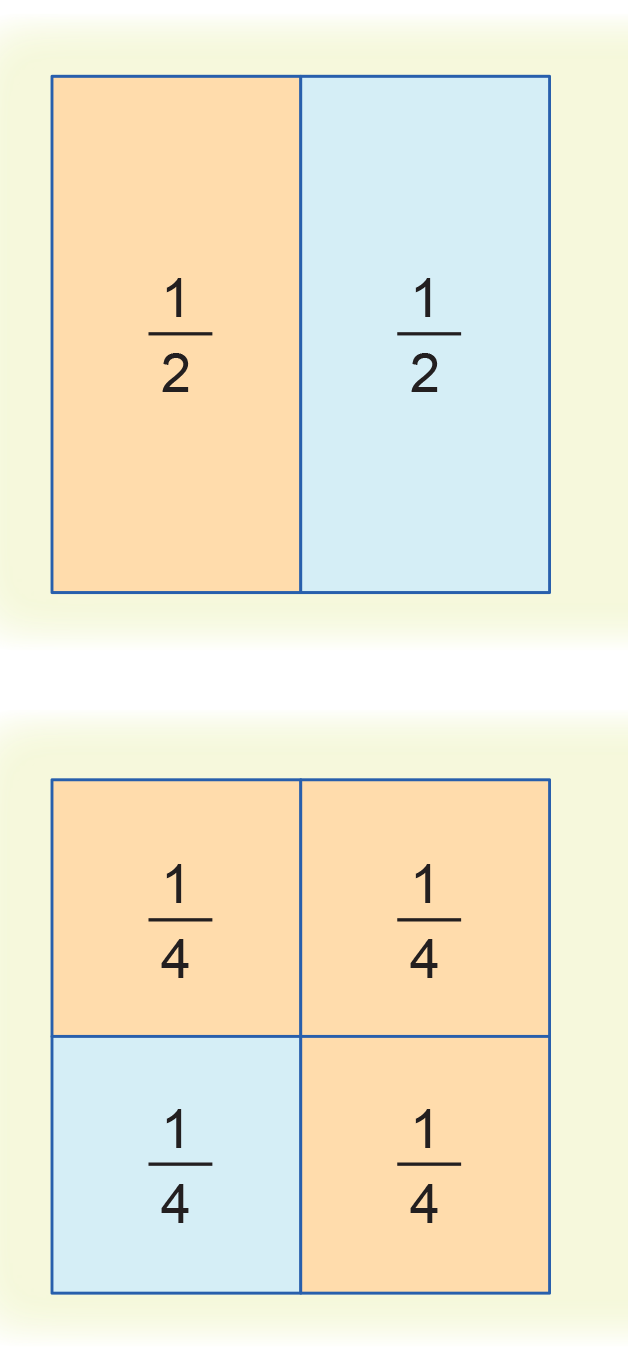 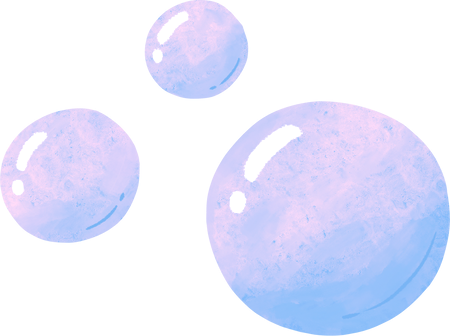 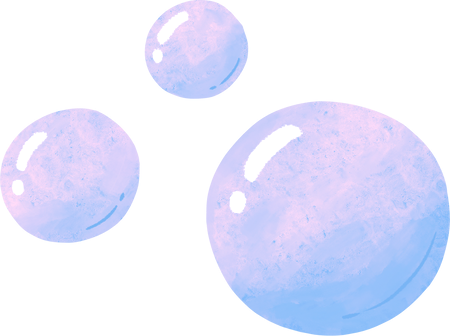 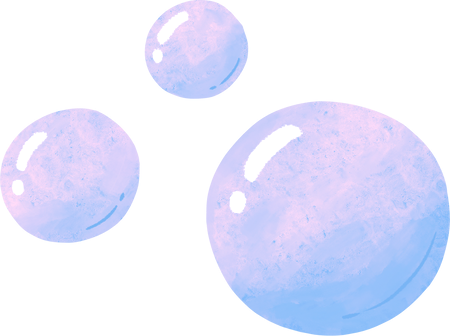 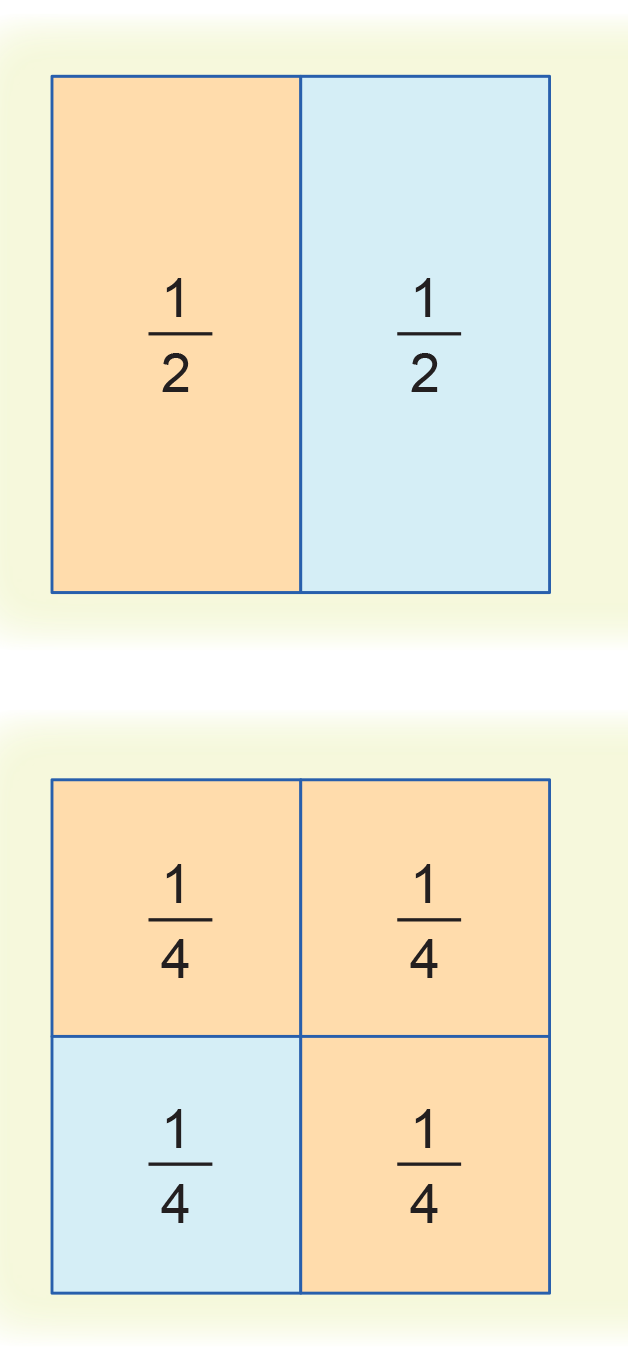 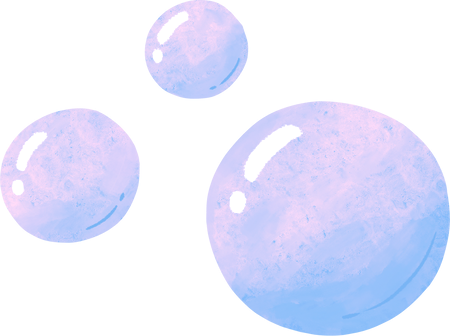 Ấn để đến trang sách
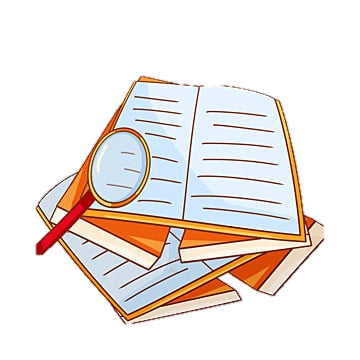 Bài 1: Nói theo mẫu
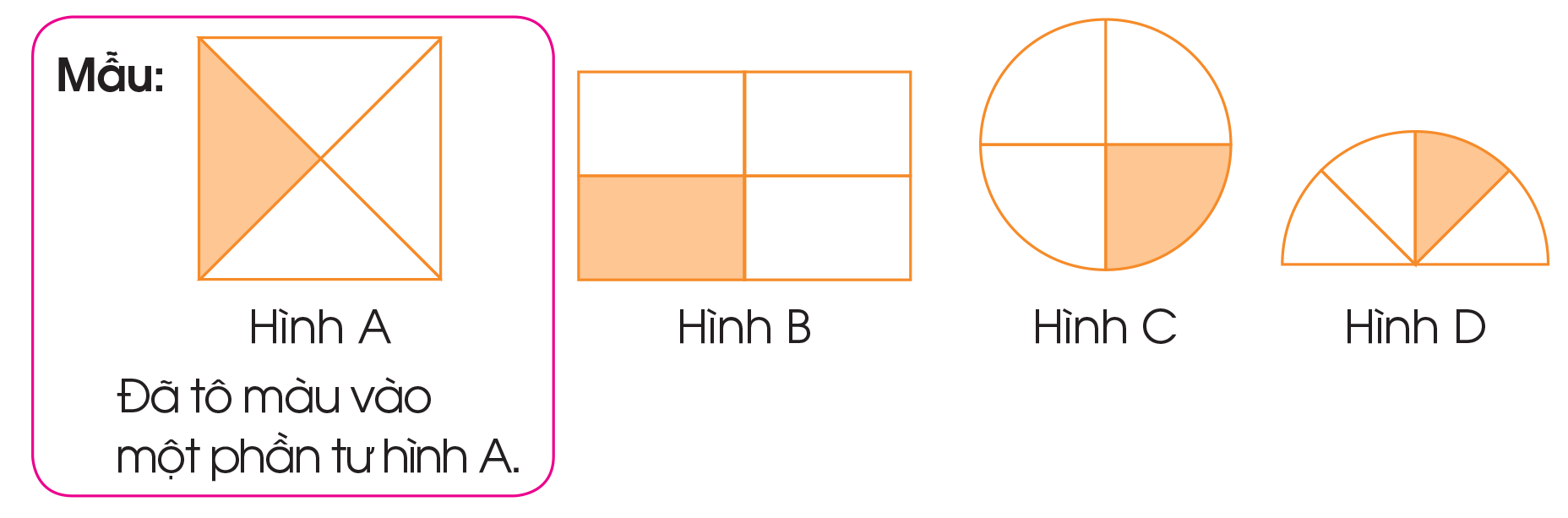 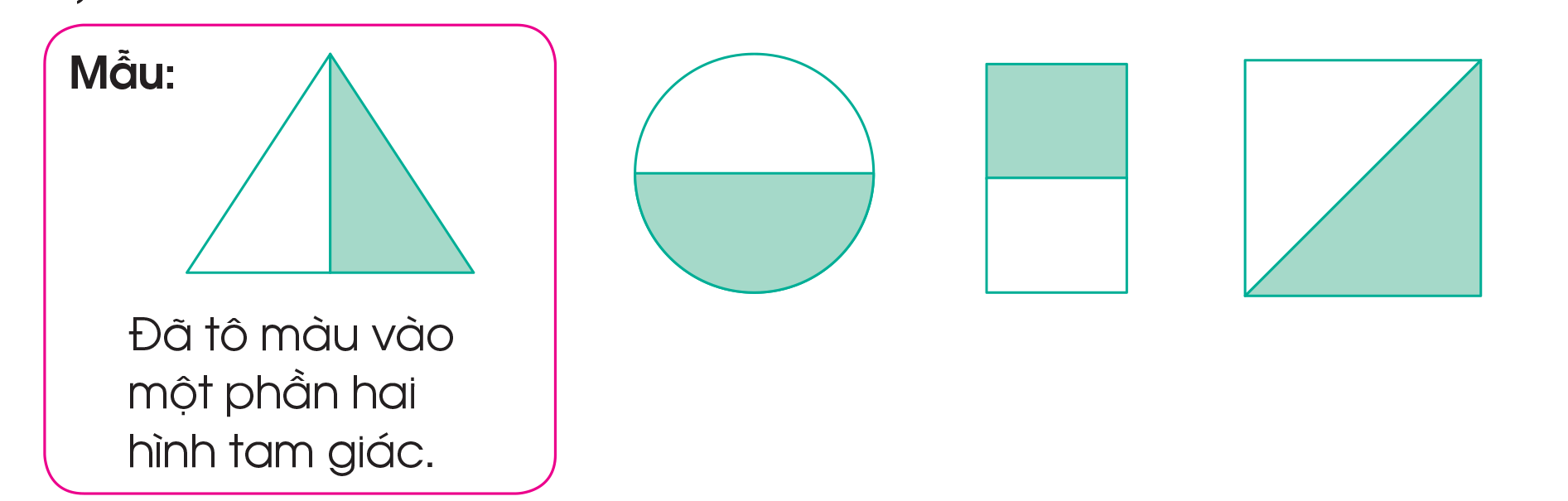 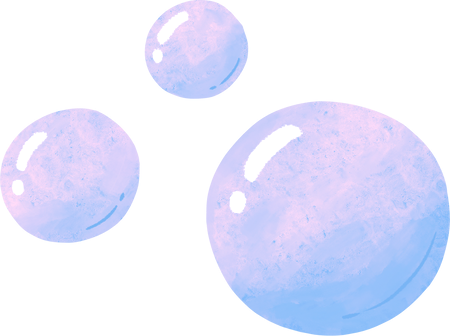 Bài 1: a)
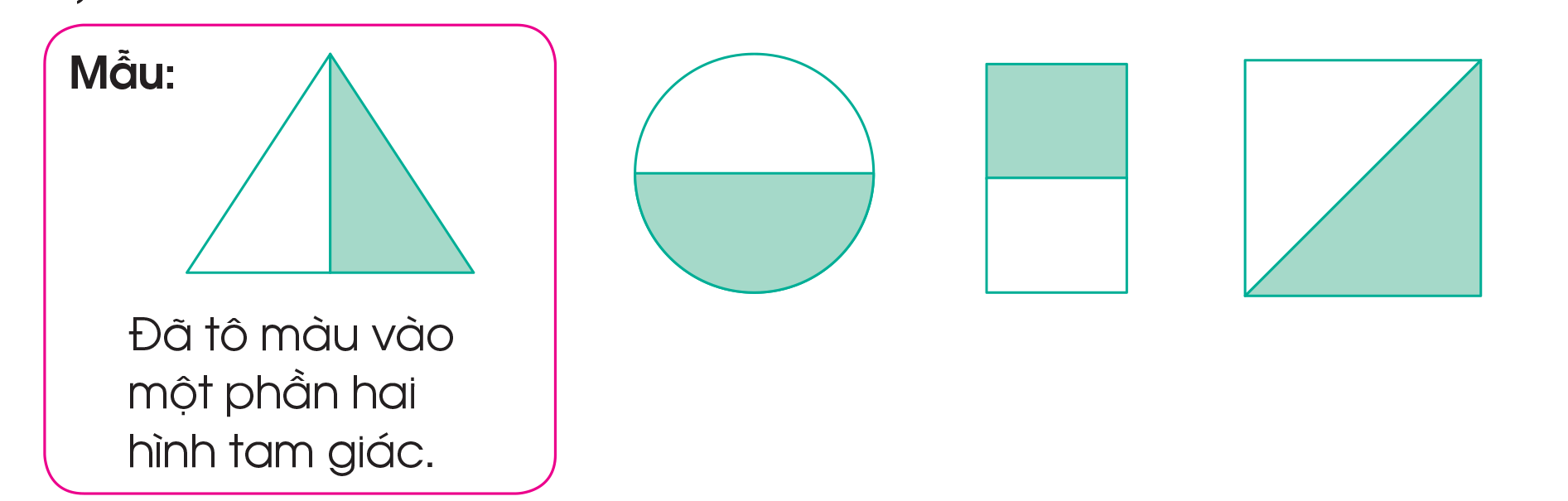 Đã tô màu vào một phần hai hình tròn.
Đã tô màu vào một phần hai hình chữ nhật.
Đã tô màu vào một phần hai hình vuông.
Bài 1: b)
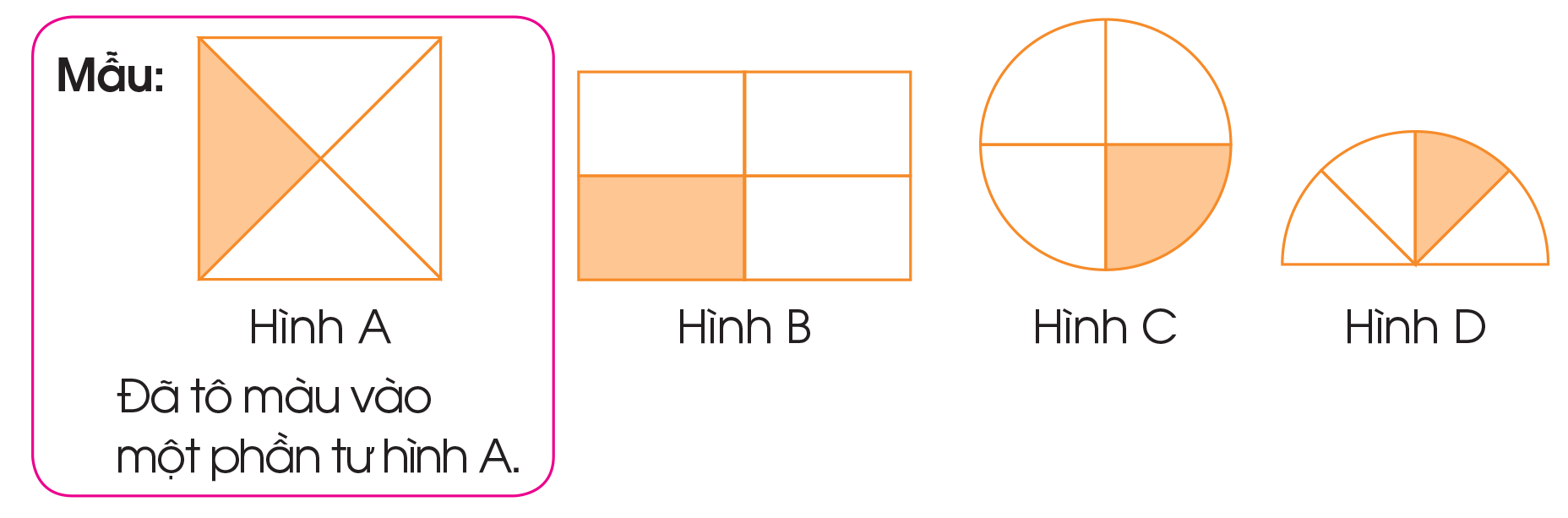 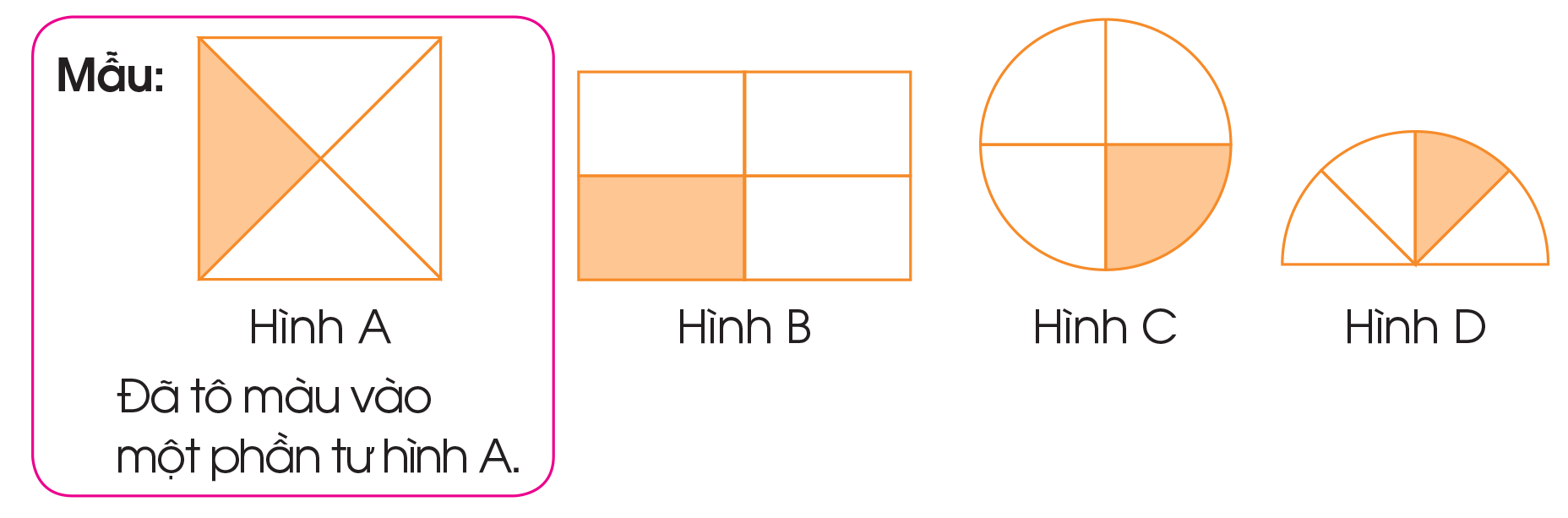 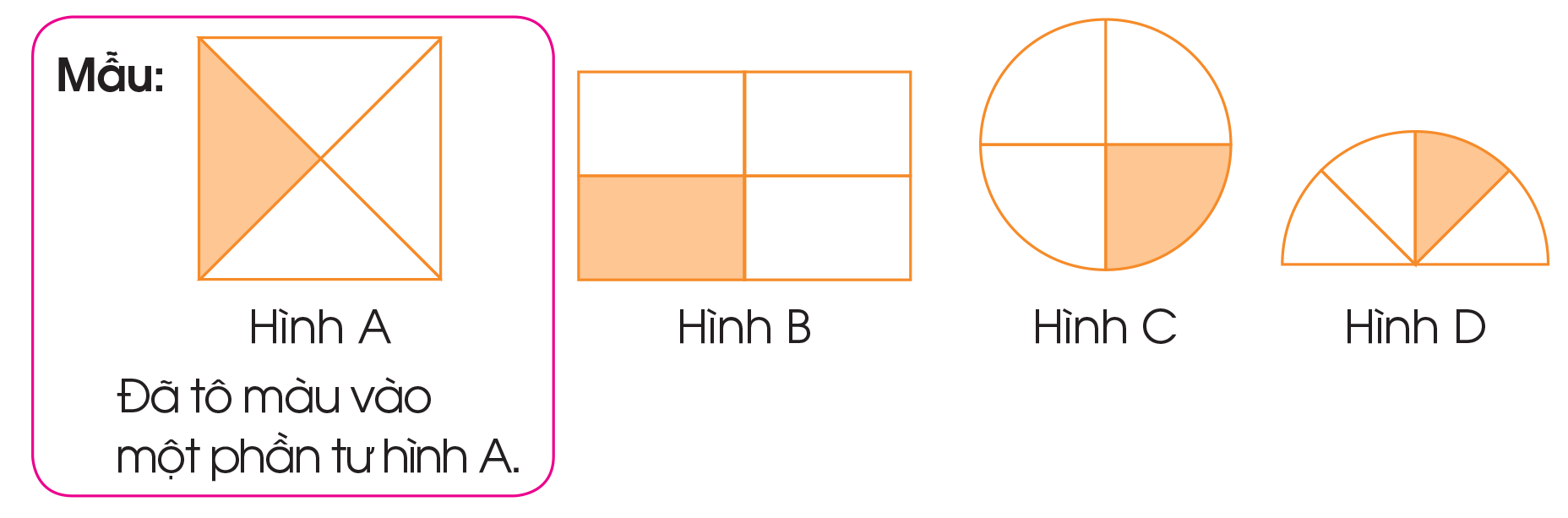 Đã tô màu vào một phần tư Hình D.
Đã tô màu vào một phần tư Hình B
Đã tô màu vào một phần tư Hình C.
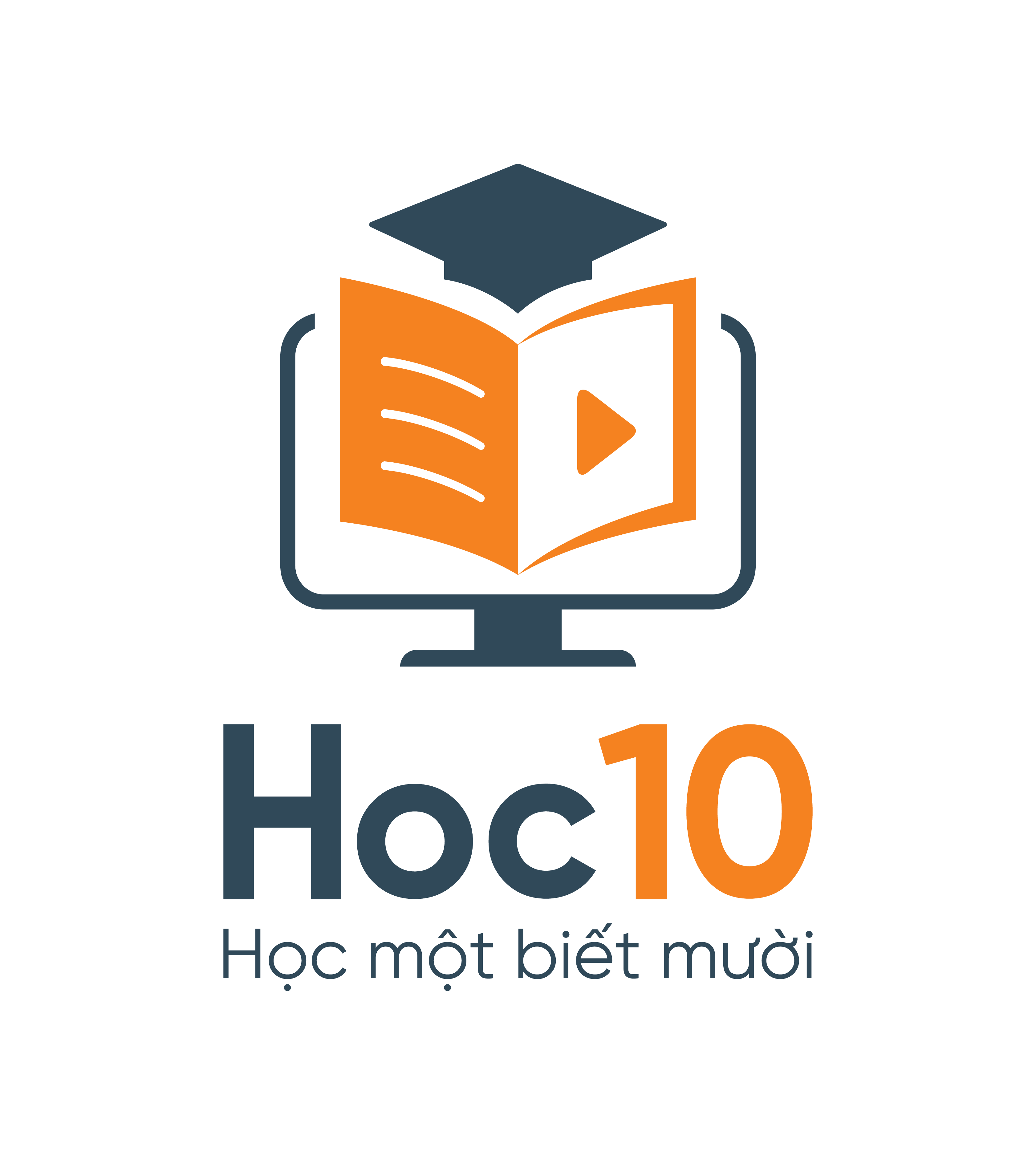 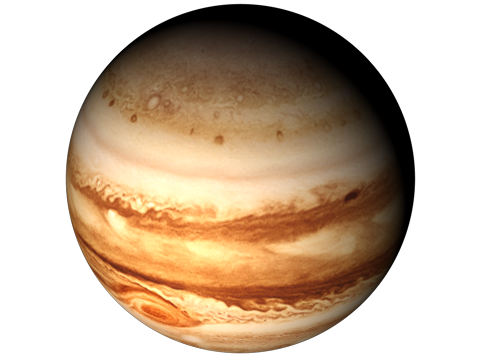 DU HÀNH VŨ TRỤ
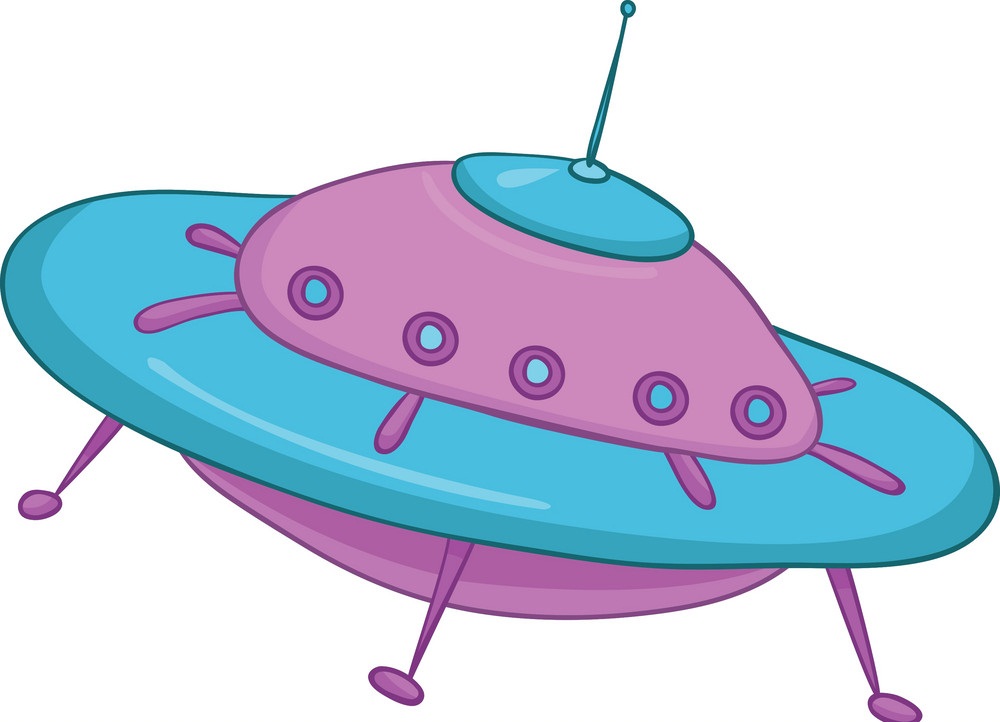 BẮT ĐẦU
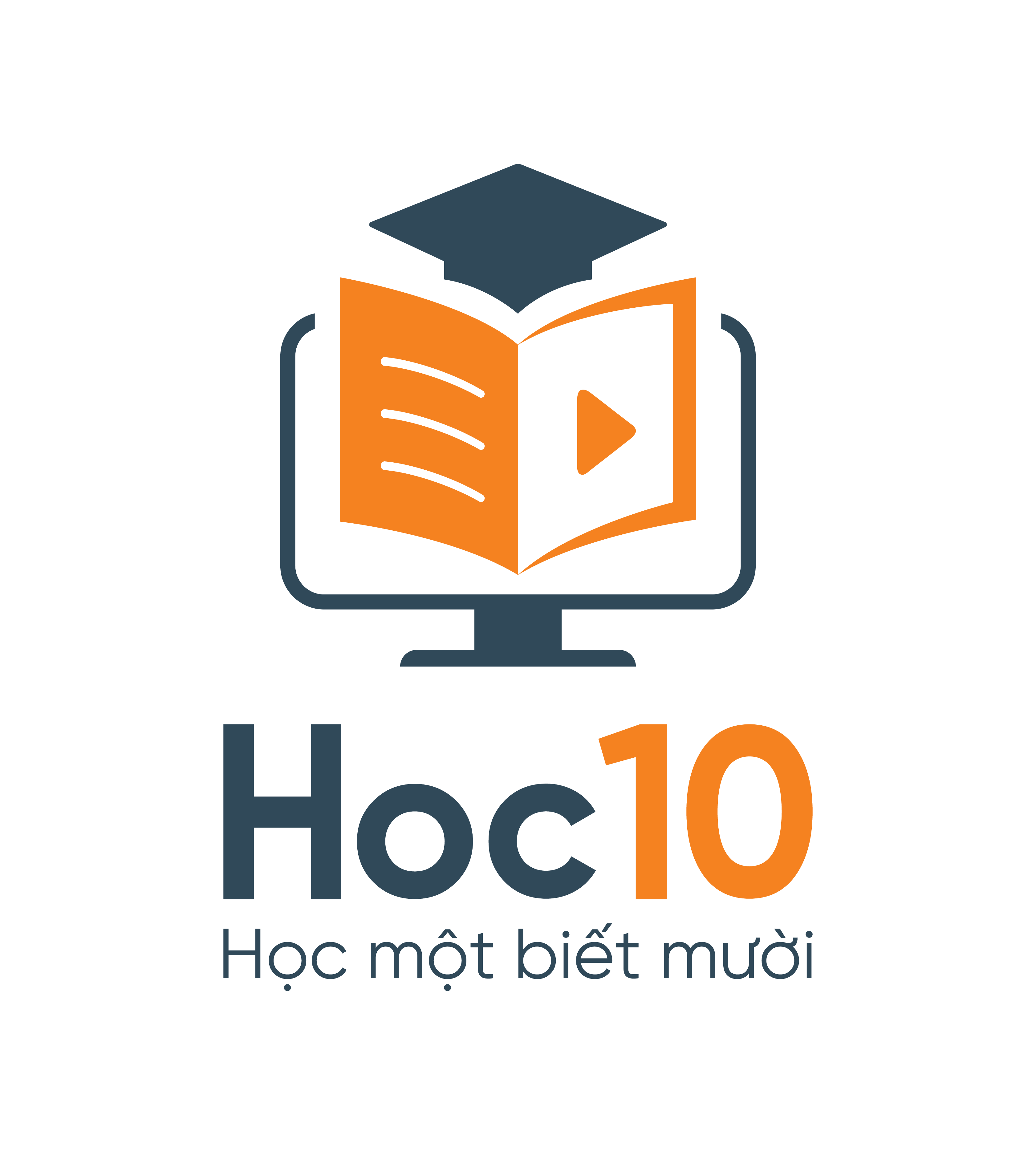 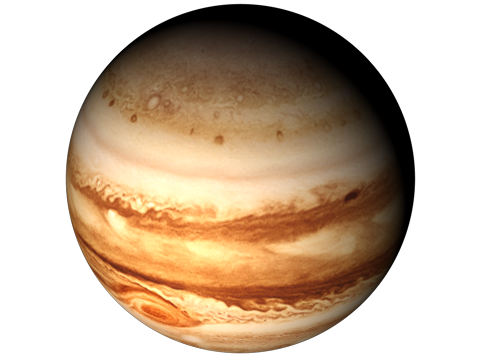 Sao Mộc
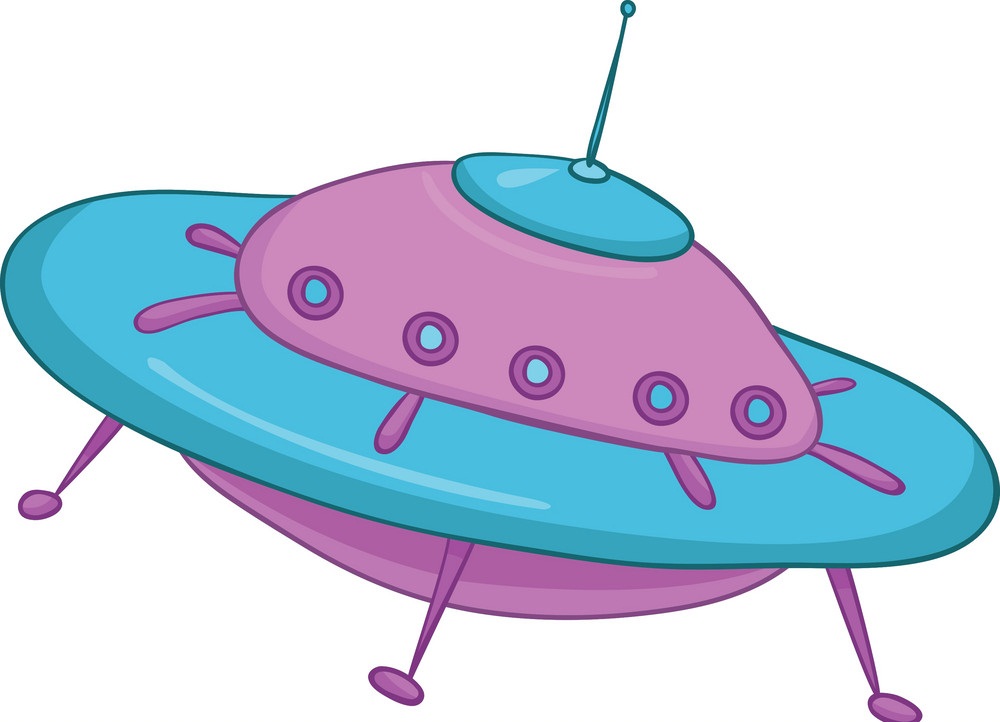 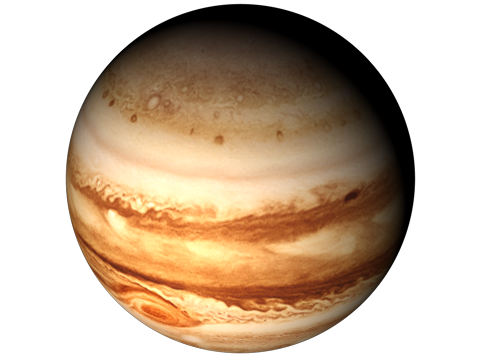 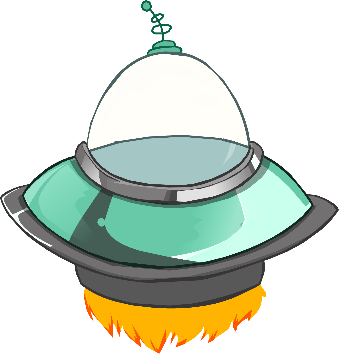 Sao Thủy
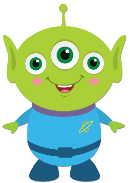 [Speaker Notes: Hướng dẫn: GV click vào Du thuyền để di chuyển đến hành tinh>>> chọn vào hành tinh để xuất hiện câu hỏi.
Lặp lại các bước trên để đến câu hỏi tiếp theo]
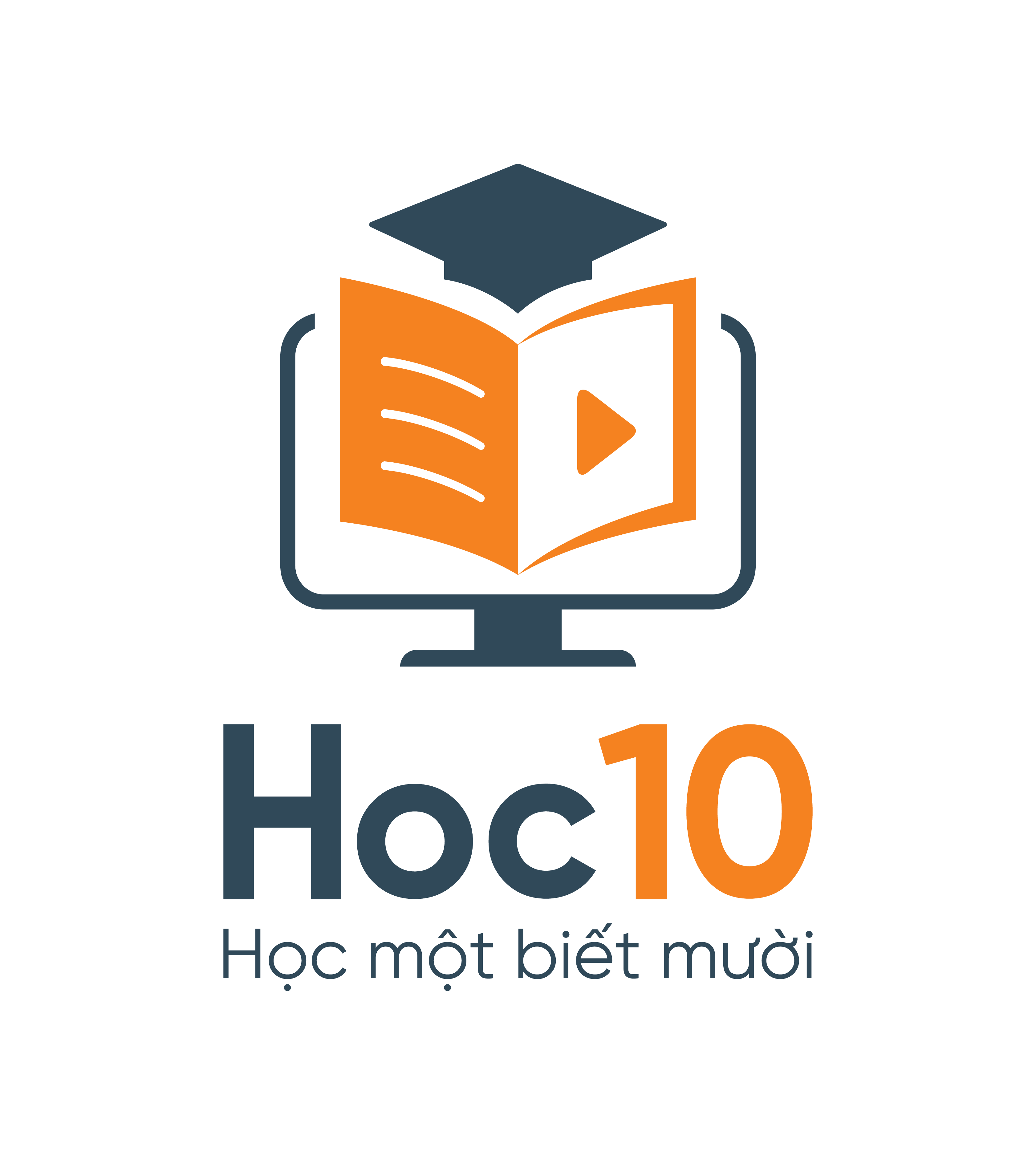 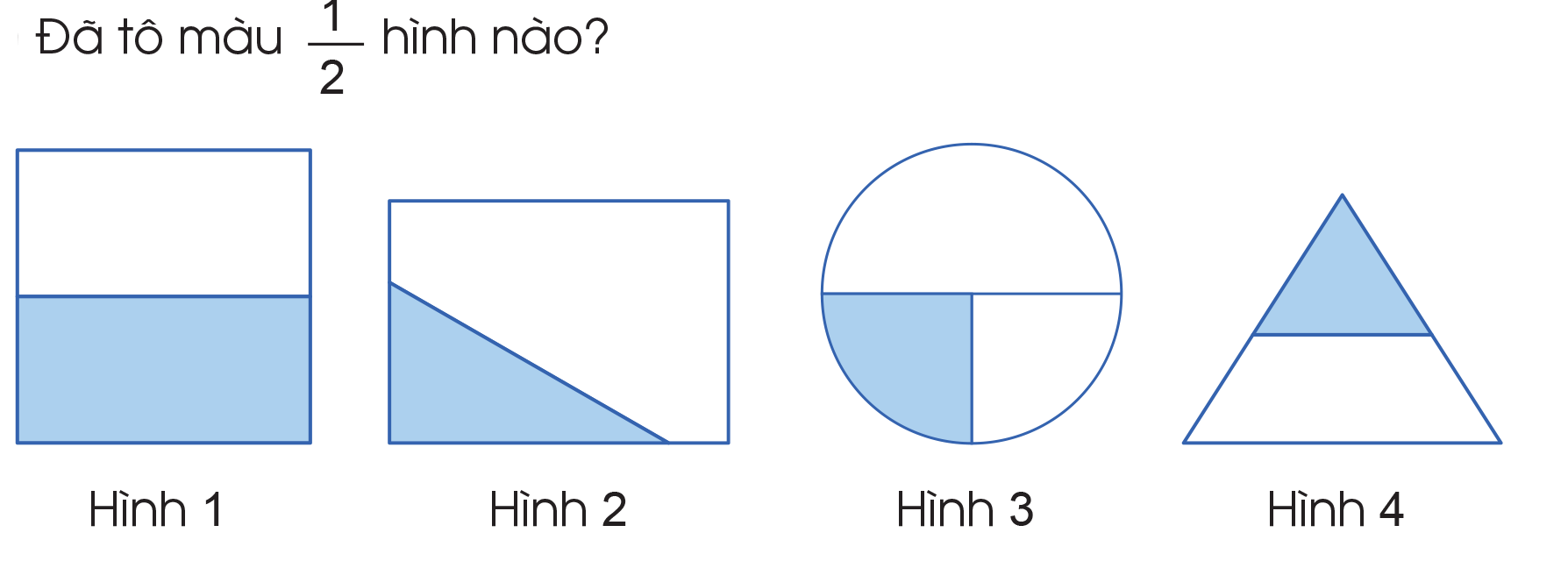 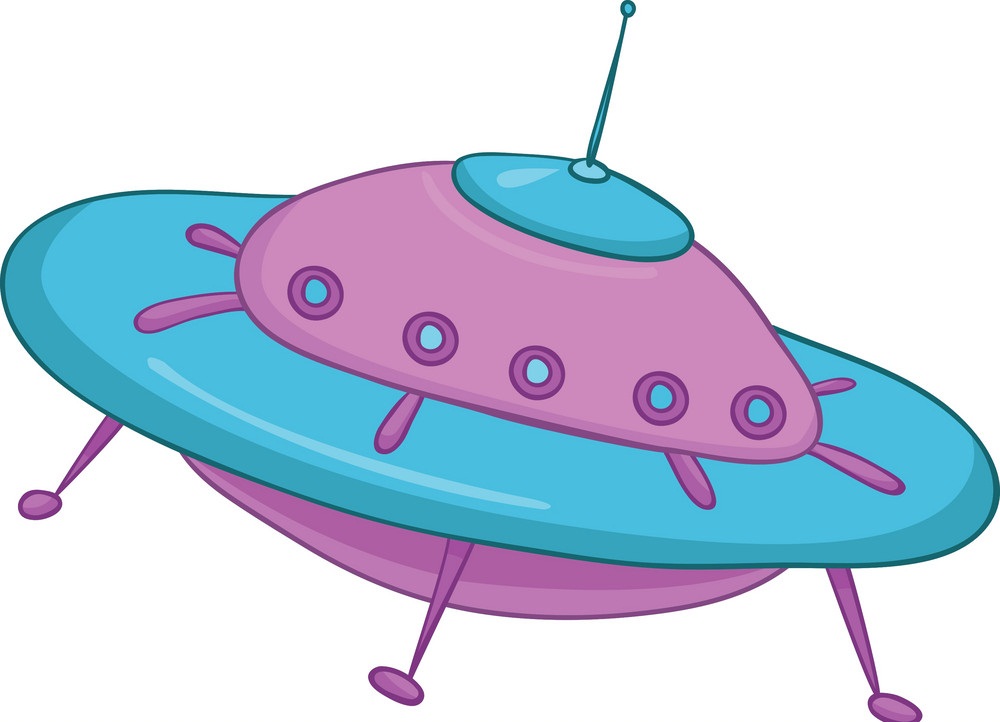 A.Hình 1
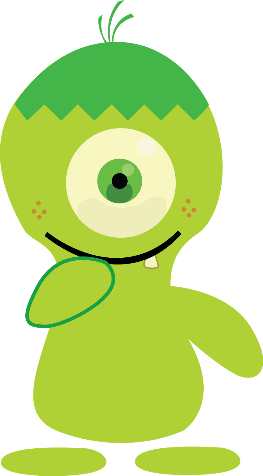 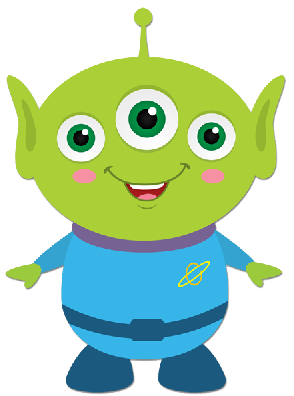 B. Hình 2
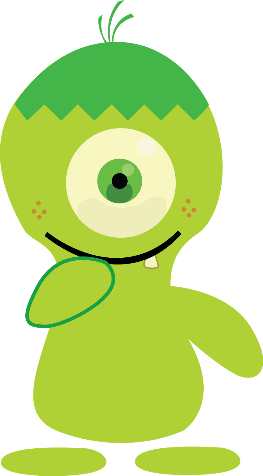 C. Hình 3
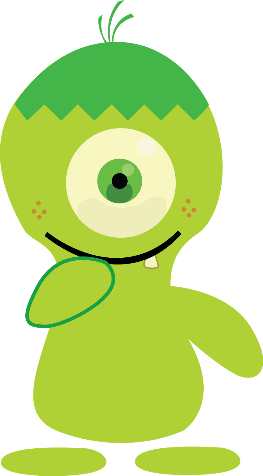 D. Hình 4
[Speaker Notes: Hướng dẫn: GV click vào du thuyền để về màn hình chính.]
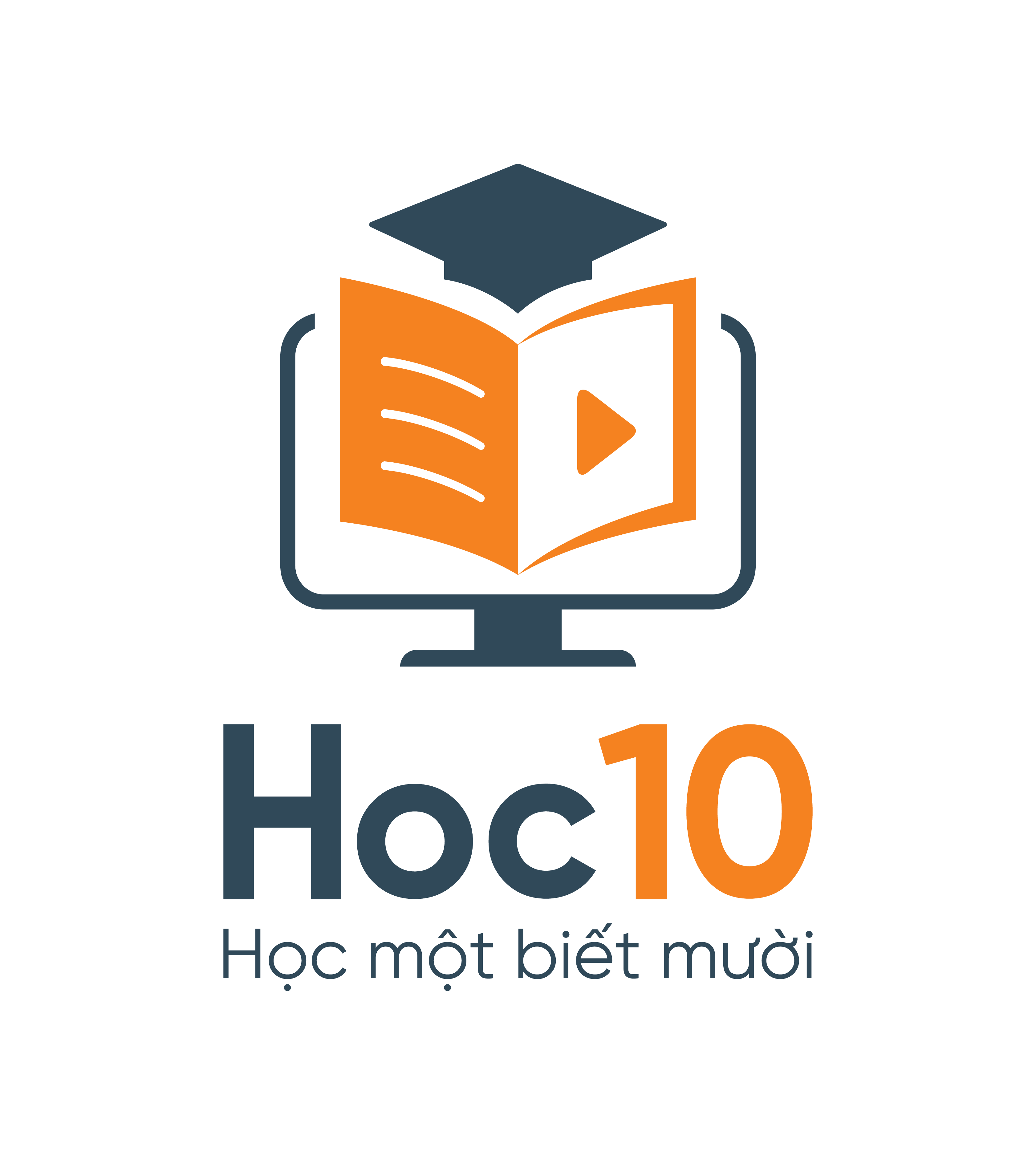 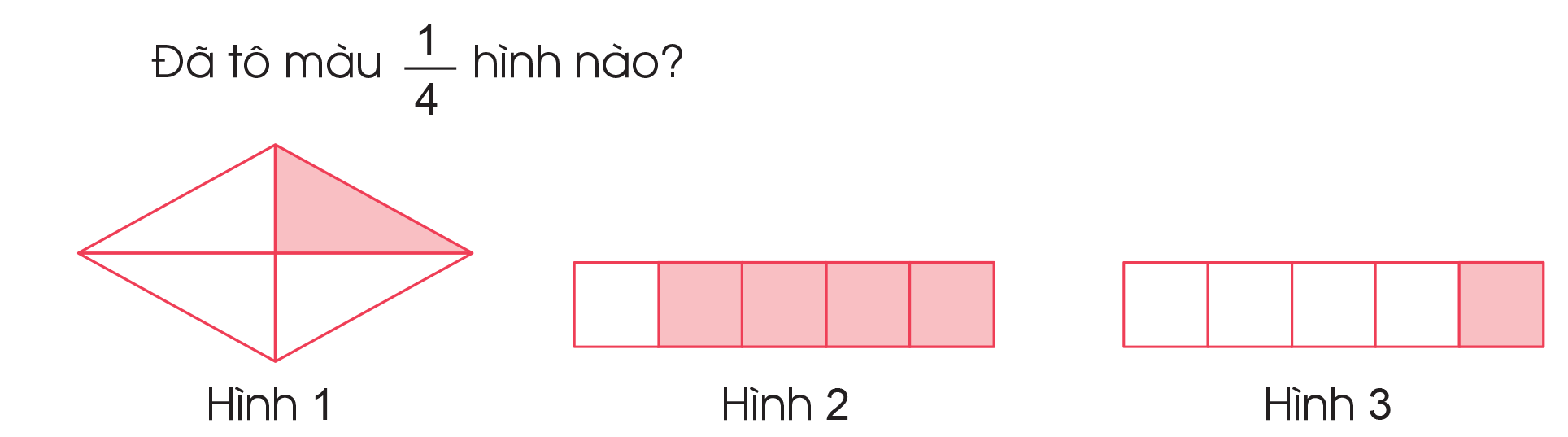 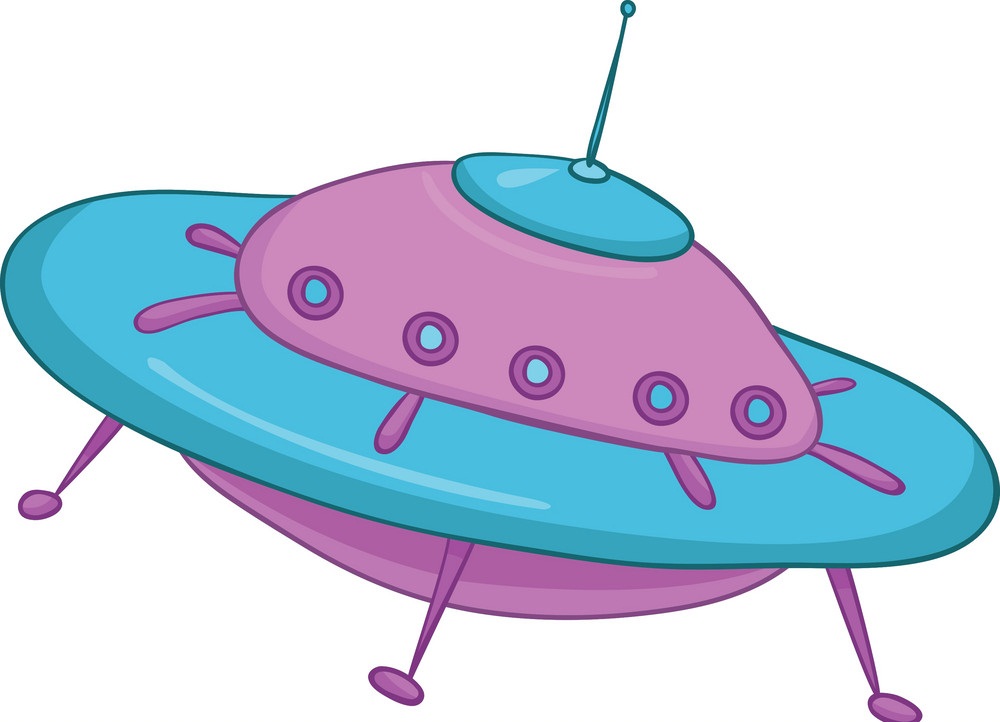 A. Hình 1
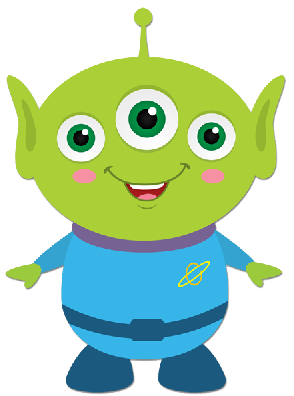 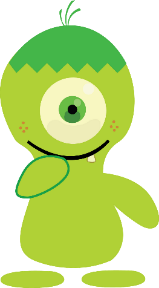 B. Hình 2
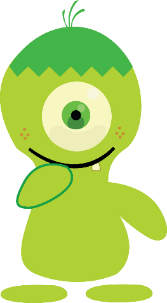 C. Hình 3
[Speaker Notes: Hướng dẫn: GV click vào du thuyền để về màn hình chính.]
Chào mừng bạn đã đến với hành tinh của chúng mình.
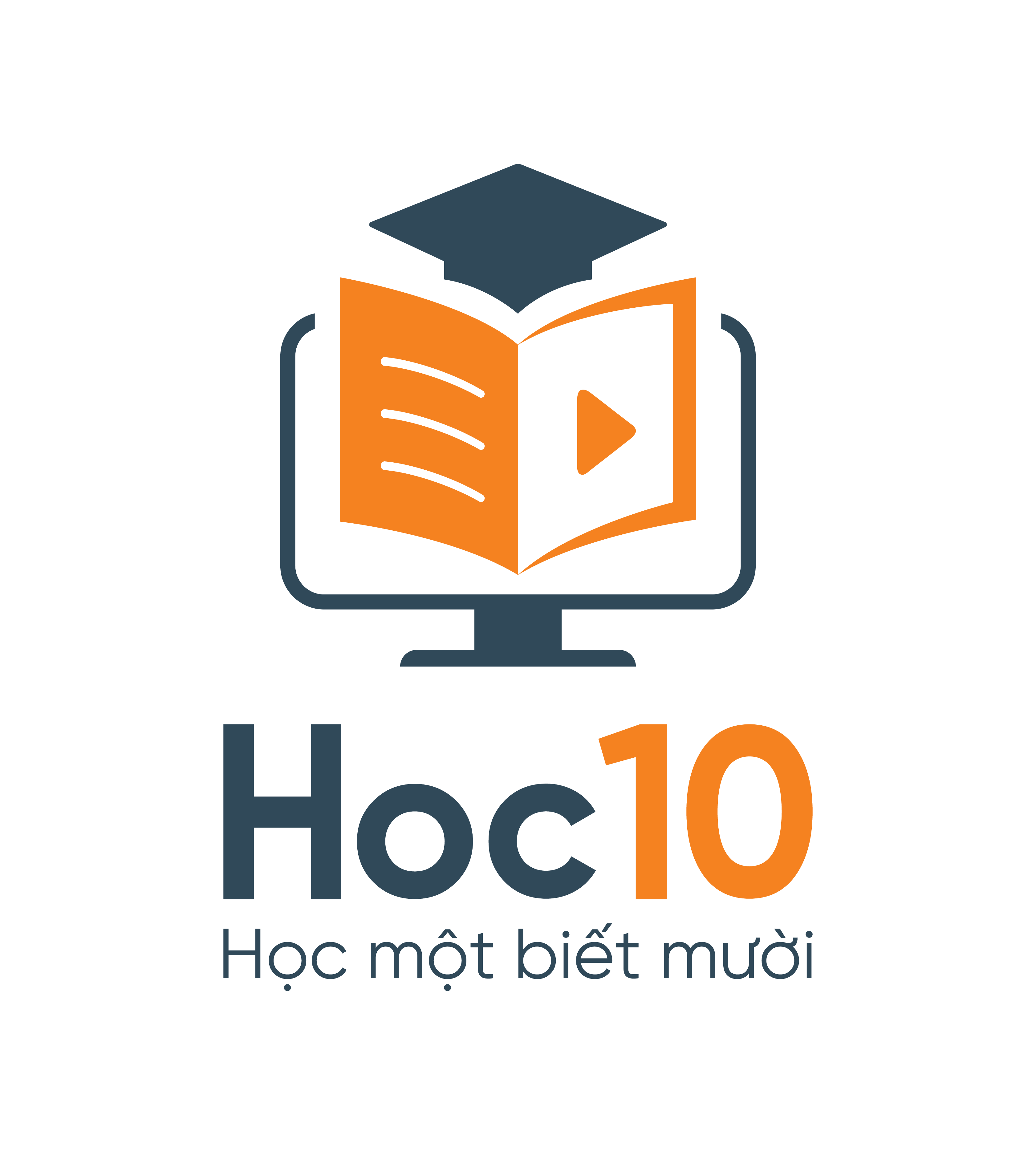 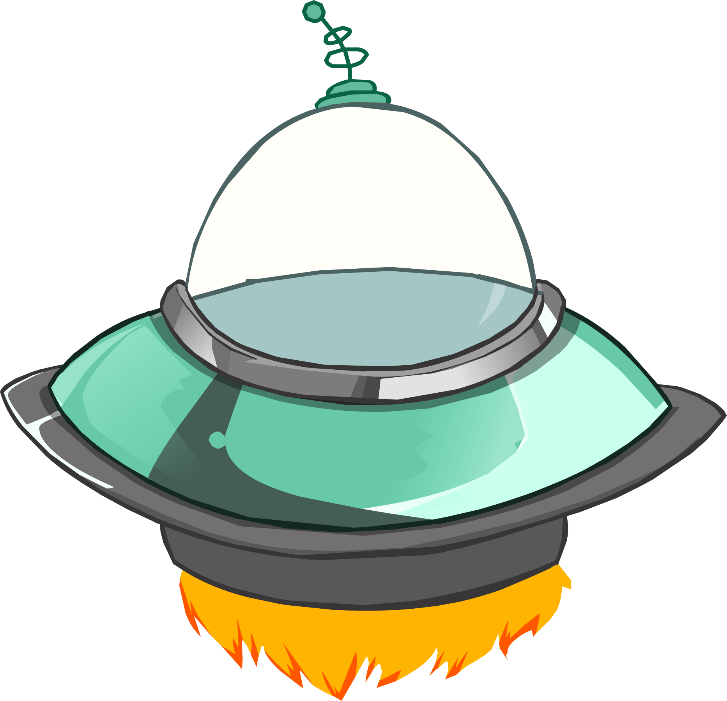 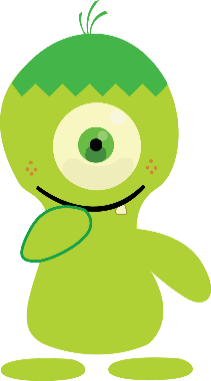 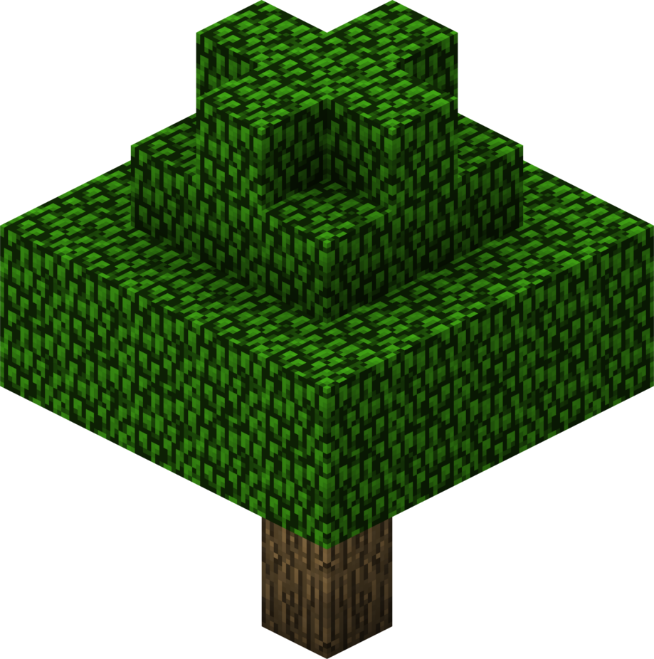 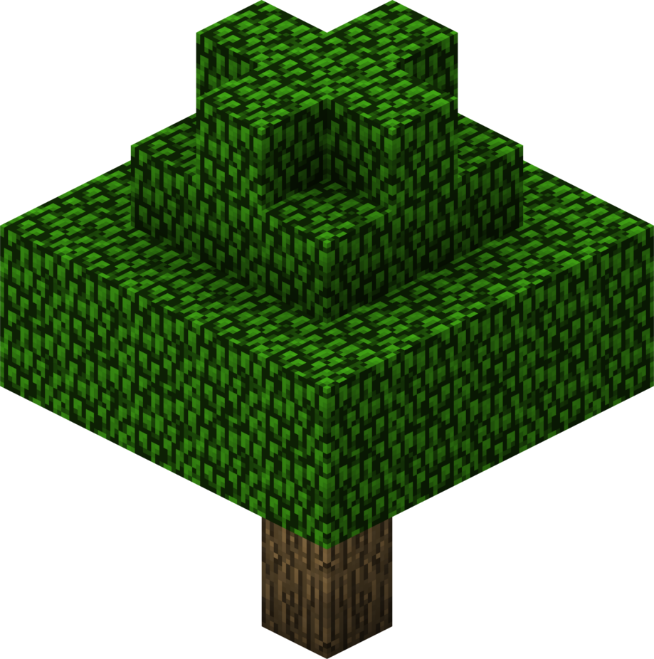 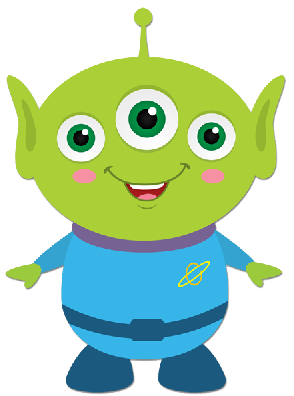 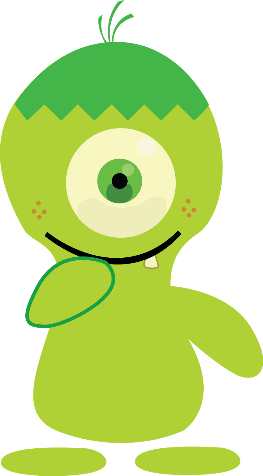 Bài 3:
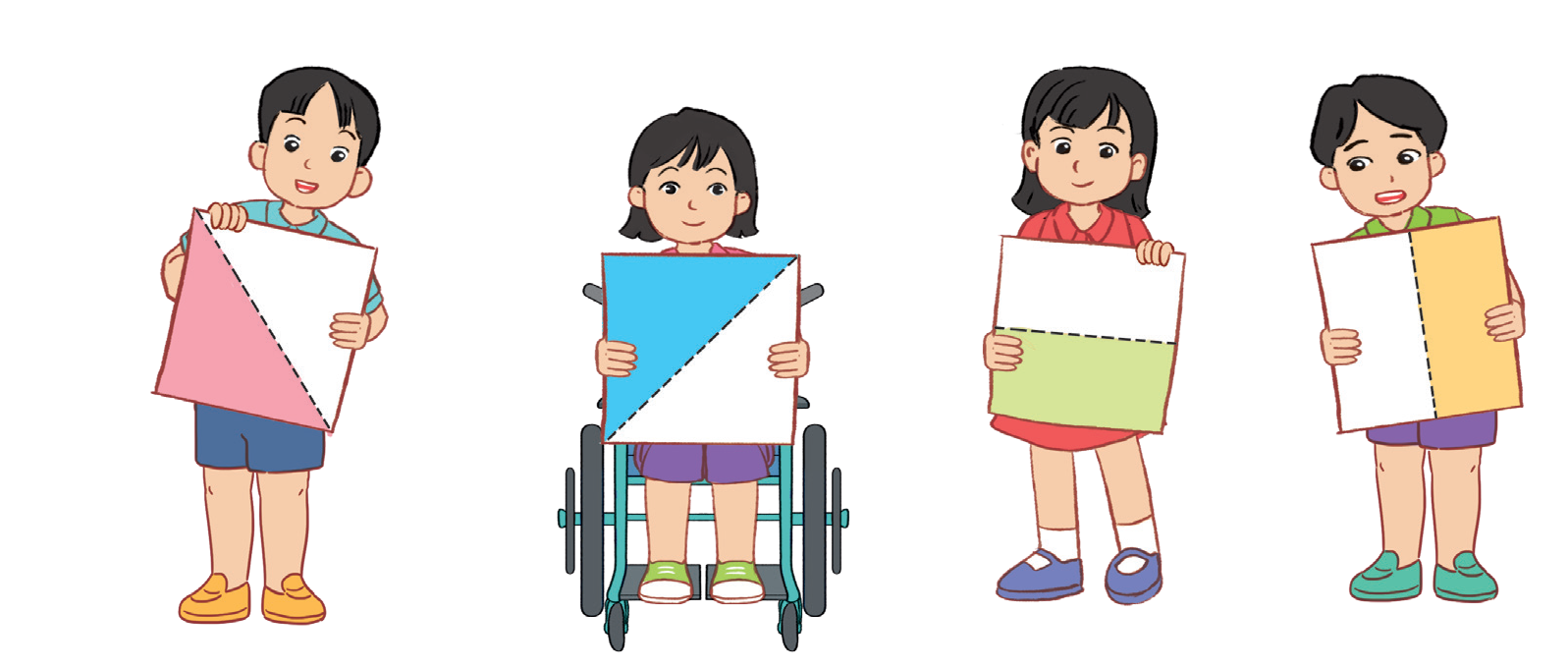 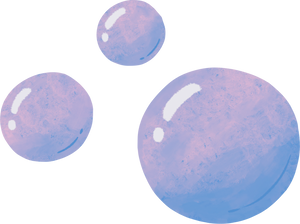 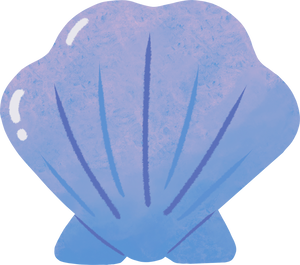 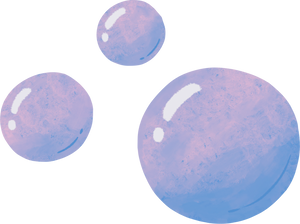 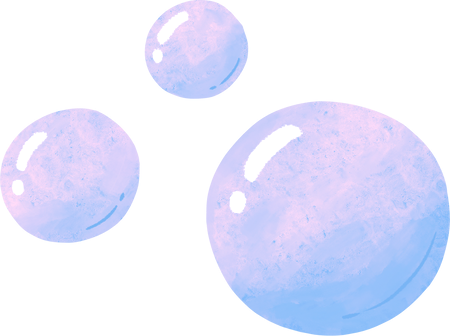 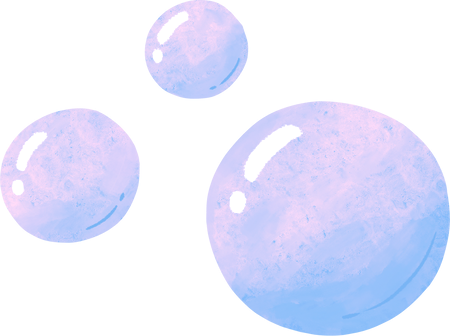 Bài 3:
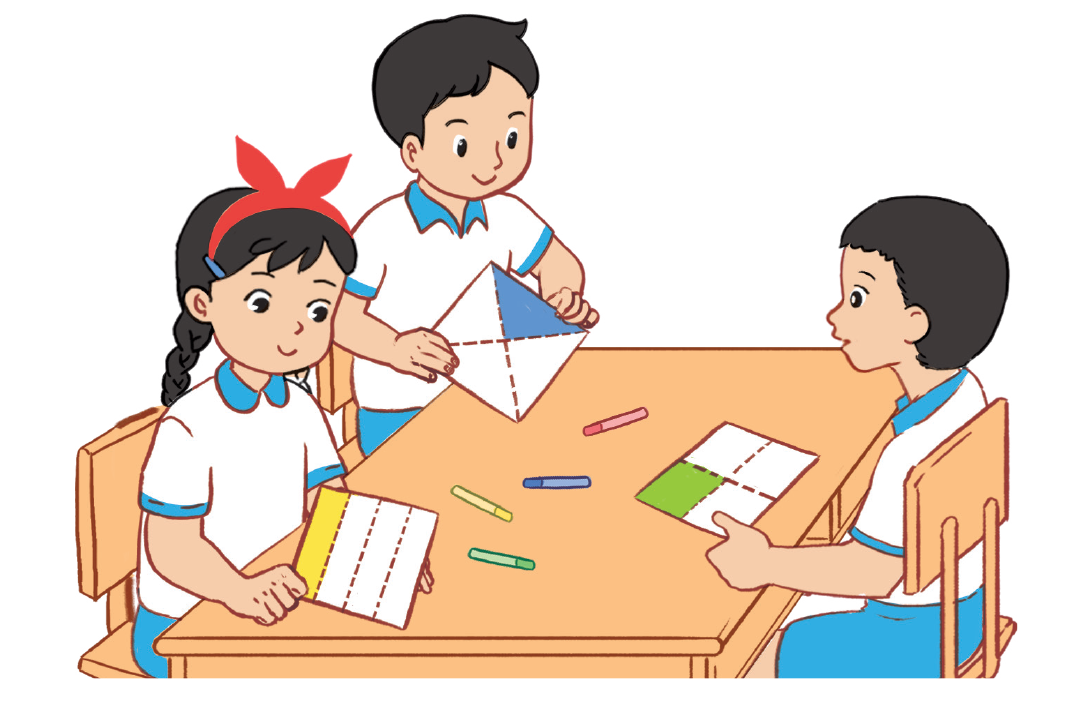 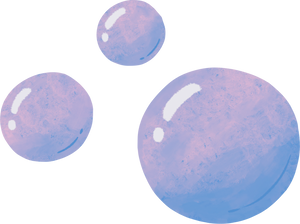 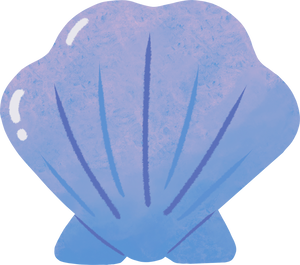 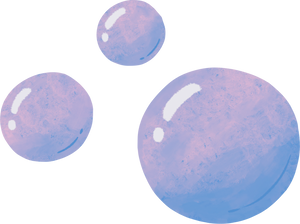 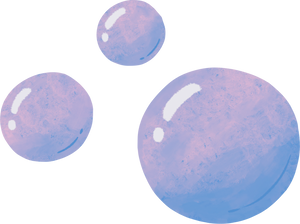 Ấn để đến trang sách
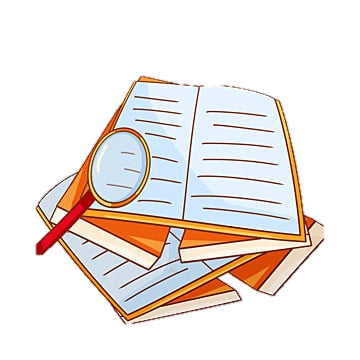 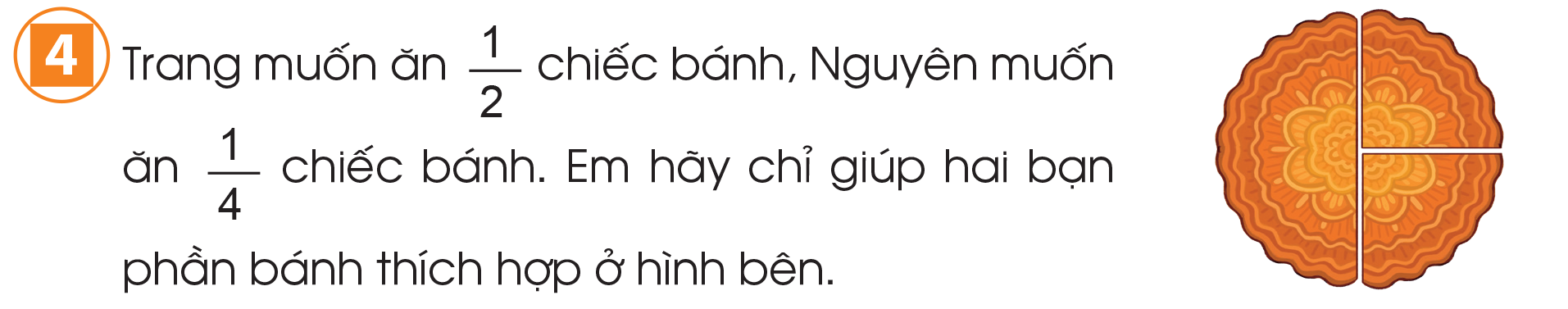 Tìm thêm hình ảnh và đồ vật trực quan biểu thị “một phần hai” và “một phần tư”.
Qua bài học này, các em biết thêm được điều gì?
Để có thể làm tốt các bài tập trên, em nhắn bạn điều gì?